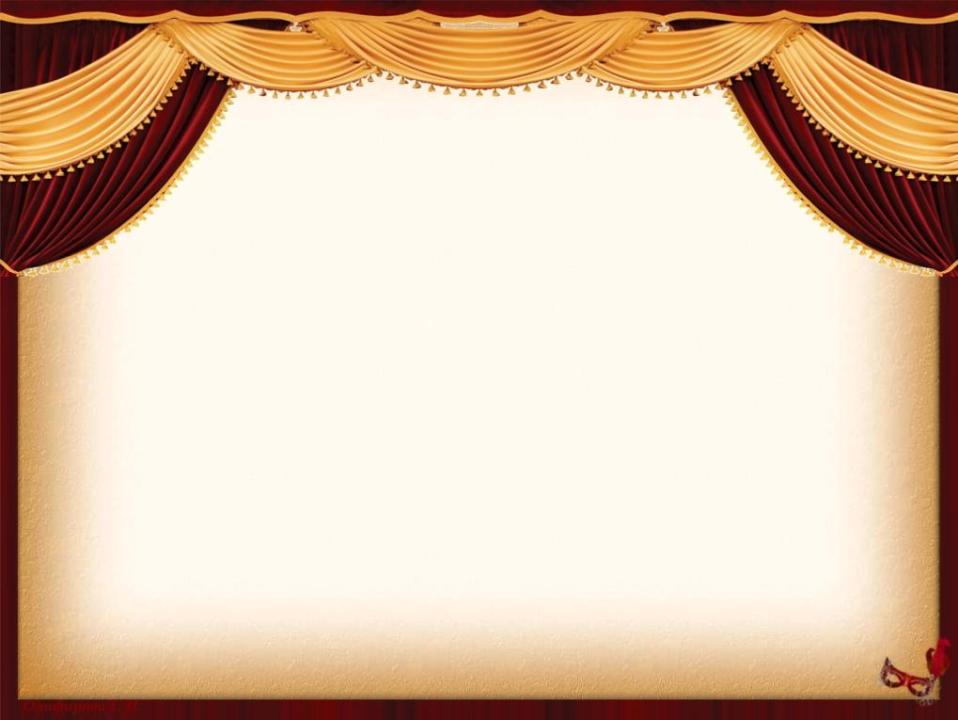 Муниципальное бюджетное дошкольное 
образовательное учреждение детский сад «Теремок»
Театрализованная деятельность как средство развития эмоциональной сферы дошкольника
Подготовил: педагог-психолог
Трифонов С.А.
                     
                                              р.п. Бутурлино
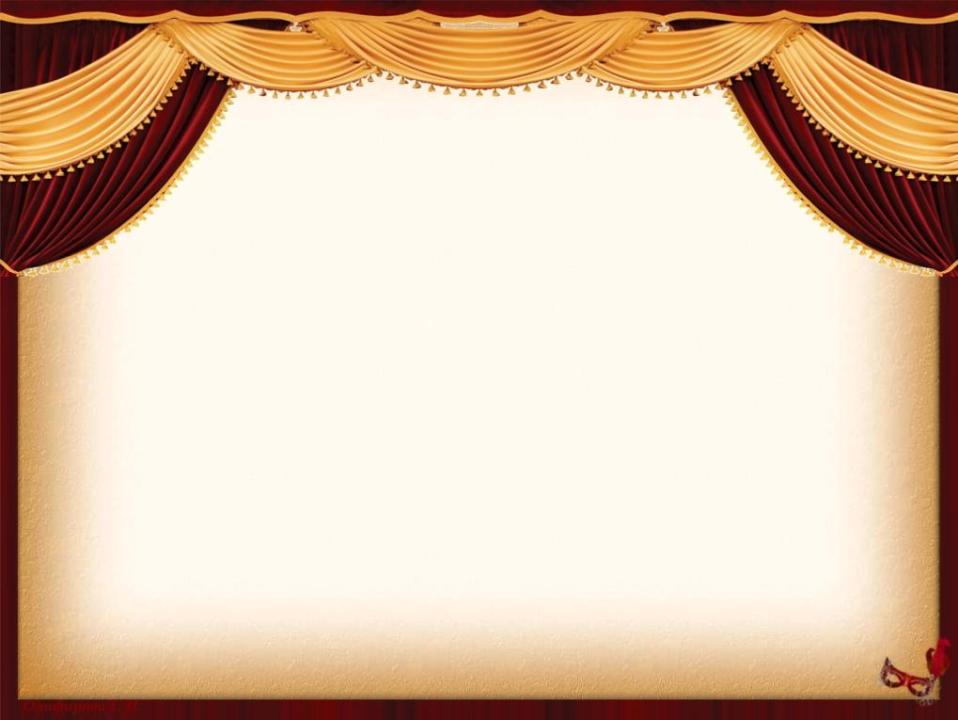 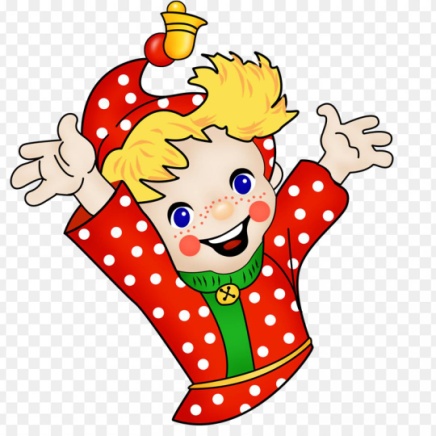 В современном обществе резко повысился социальный престиж интеллекта и научного знания. 
С этим связано стремление дать детям знания, научить их читать, писать и считать, а не способность чувствовать, думать и творить.
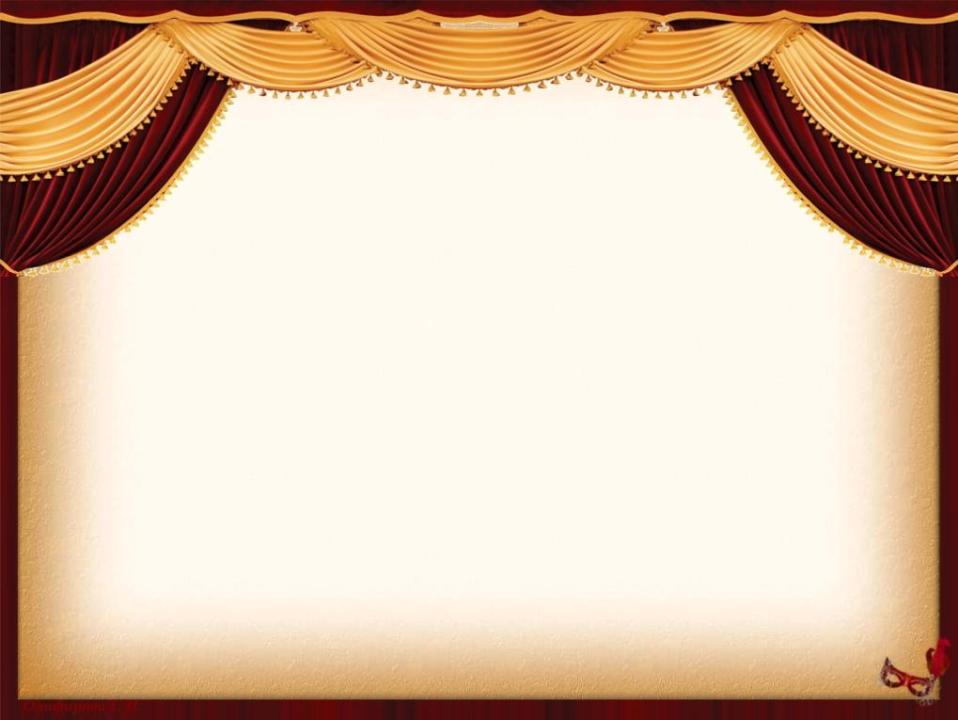 «Театр – это волшебный мир,
в котором ребенок радуется, играя,
а играя,
познает окружающие…»

О.П. Радынова
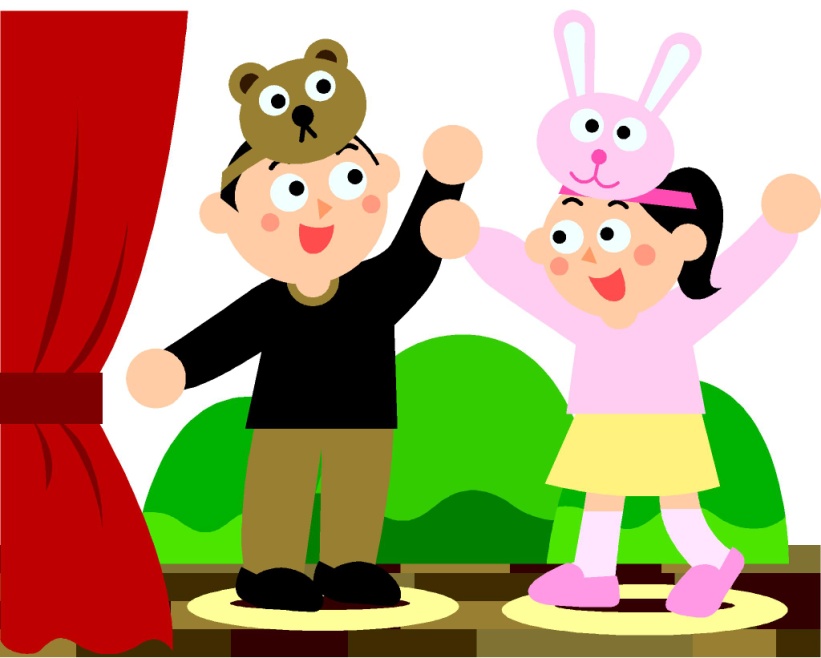 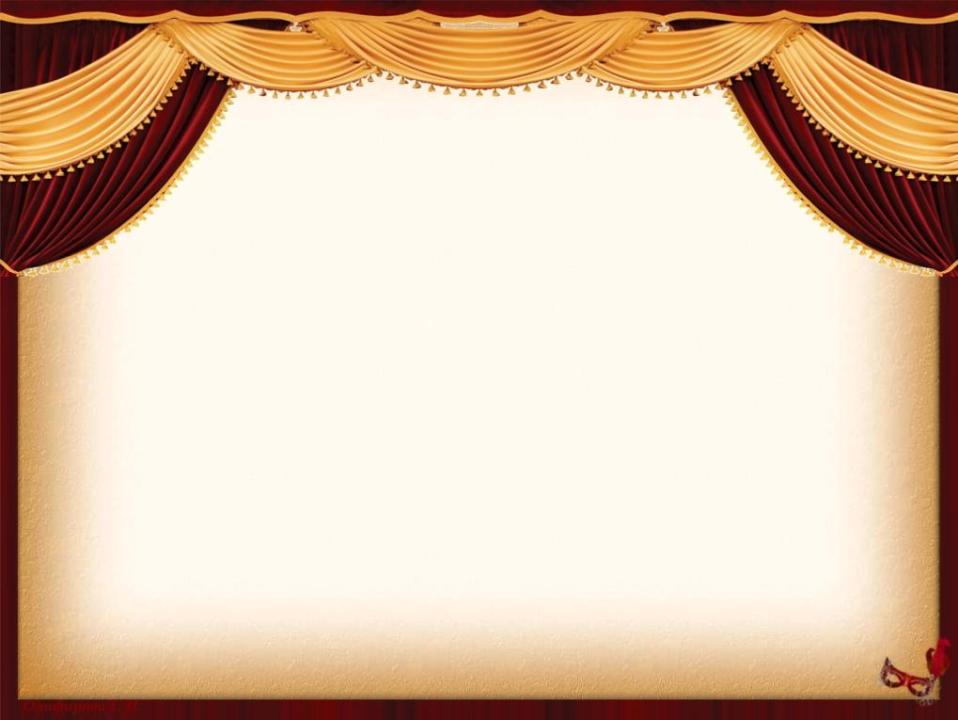 Цель: Развитие эмоциональной сферы дошкольника по средствам театрализованной деятельности.
Задачи:
Коррекция нарушений эмоционально-волевой сферы
Повышение осознанного восприятия ребенком своих эмоциональных проявлений и взаимоотношений
Создание комфортного психологического климата для всестороннего развития воспитанников
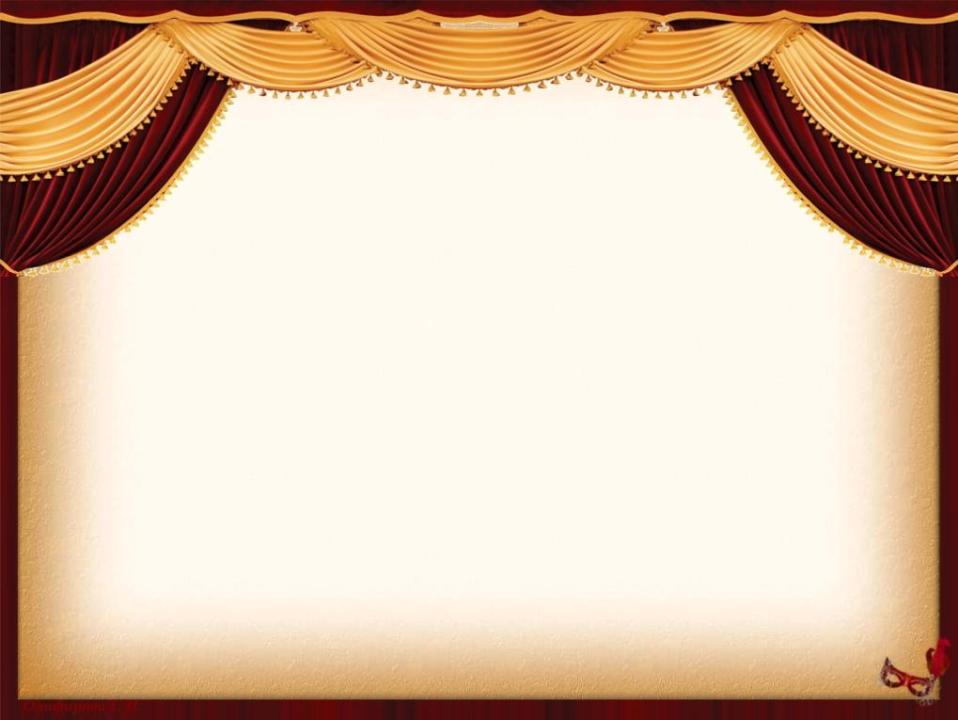 Функции театральной деятельности
Обучающая
Развивающая
Релаксационная
Коммуникативная
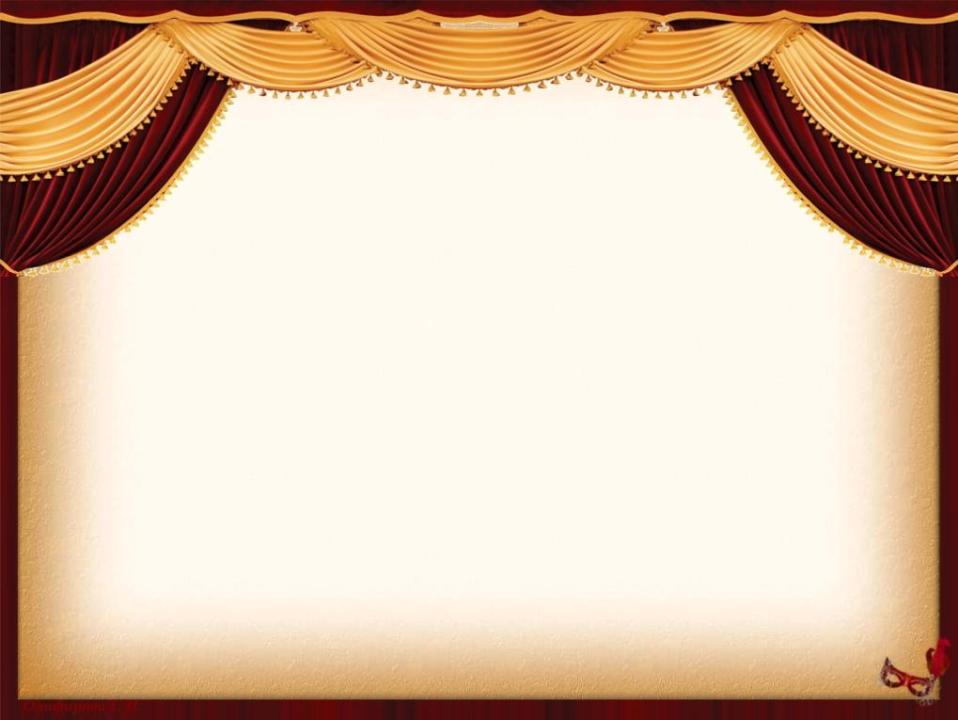 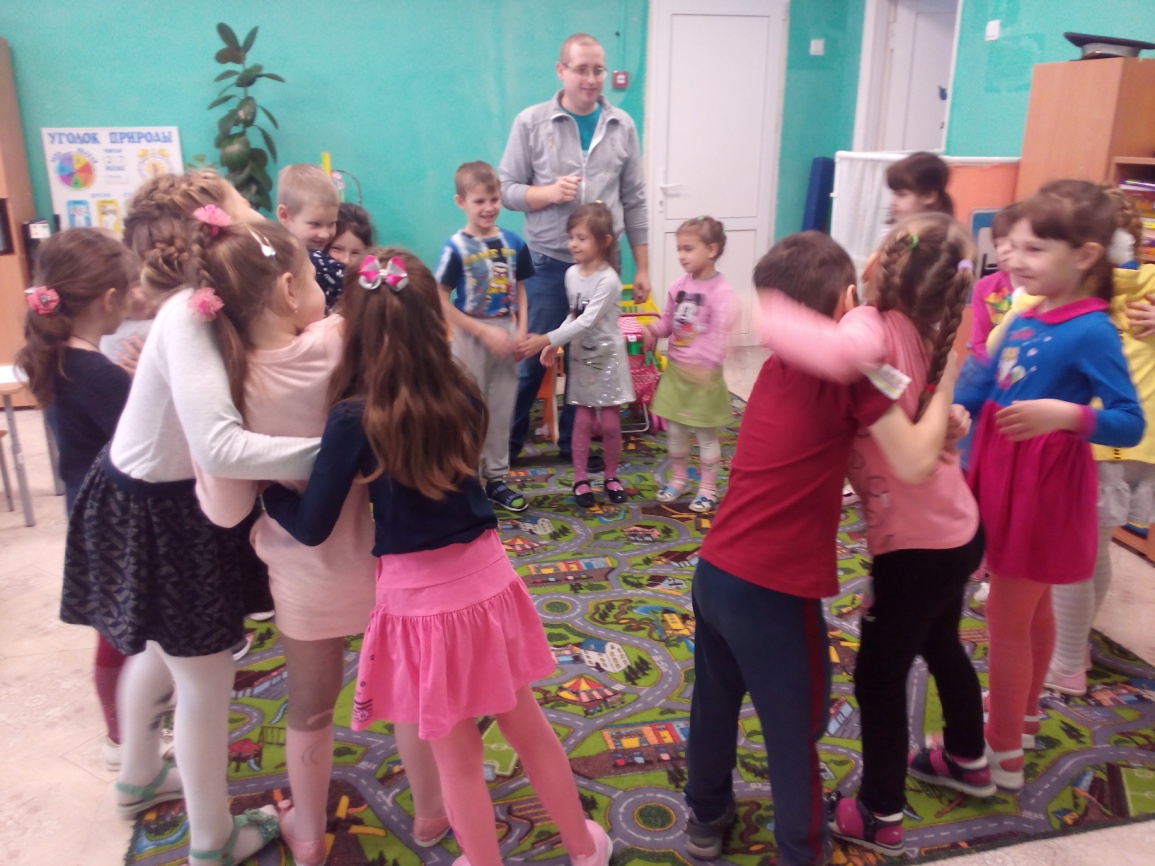 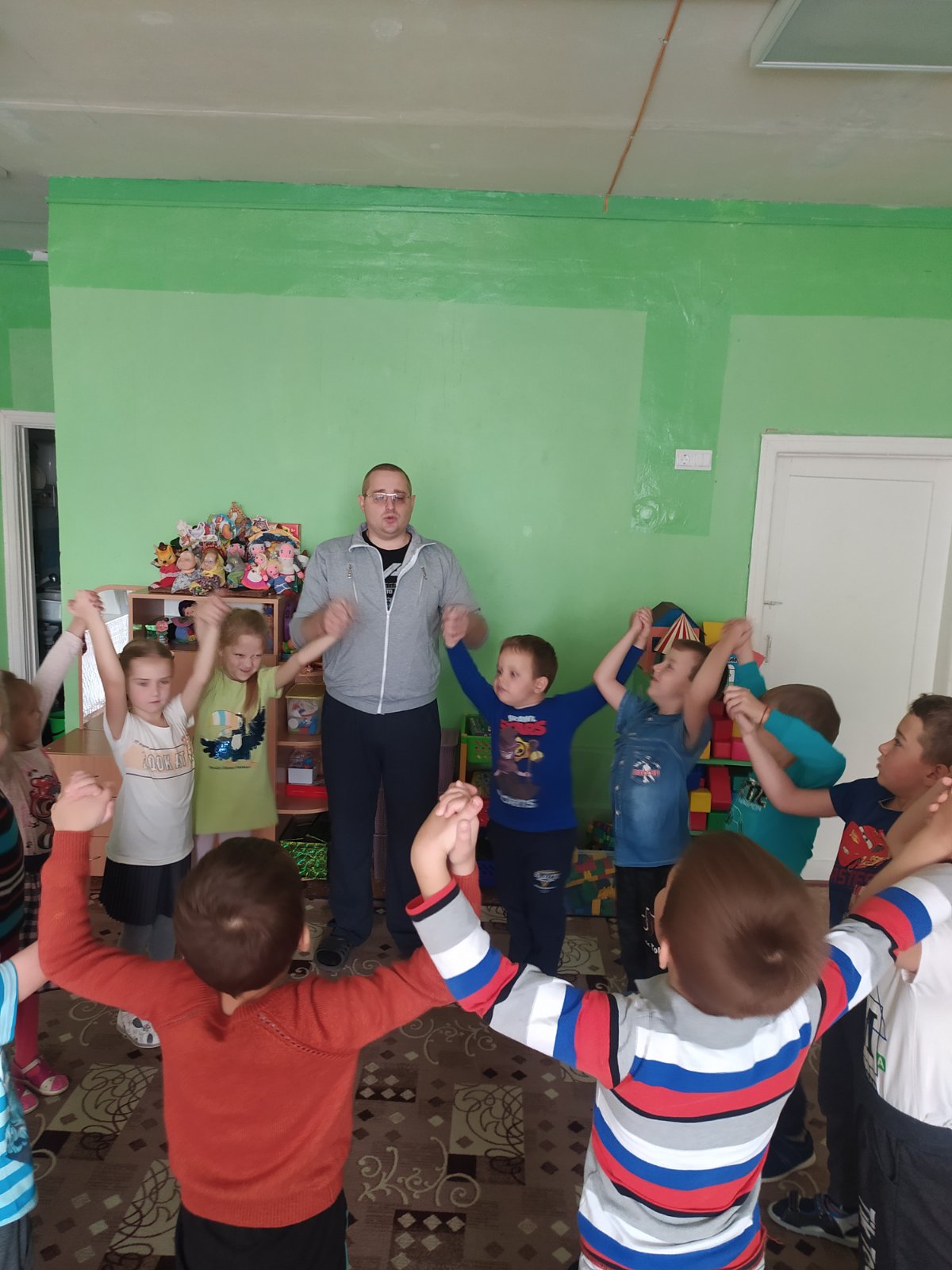 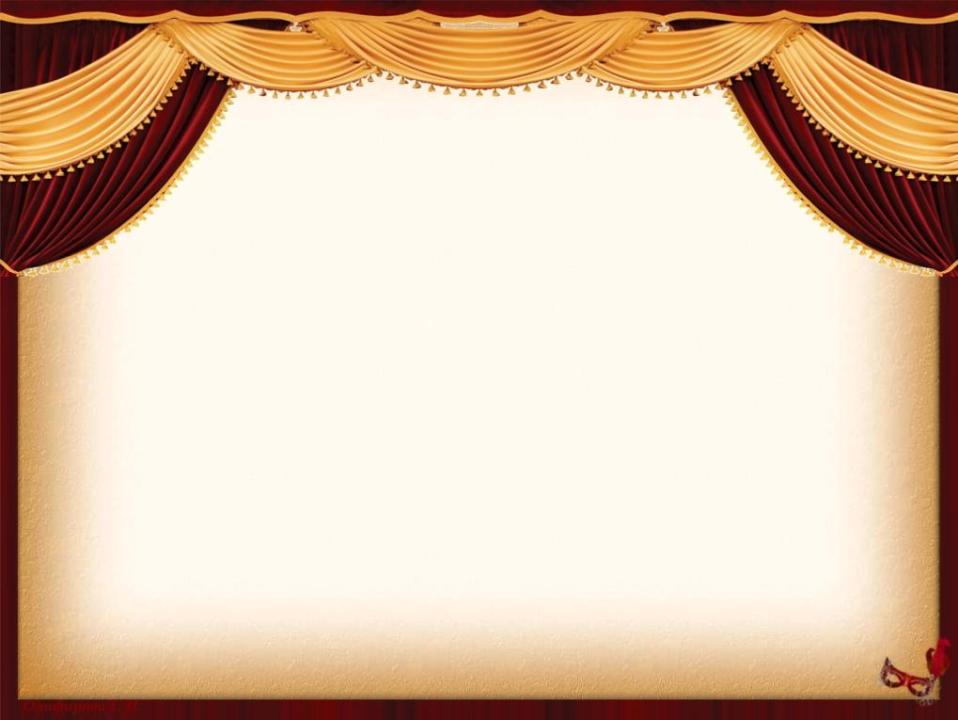 Приёмы:
Назначение на роли наиболее робких, застенчивых детей;
Распределение ролей по карточкам;
Проигрывание ролей в парах.
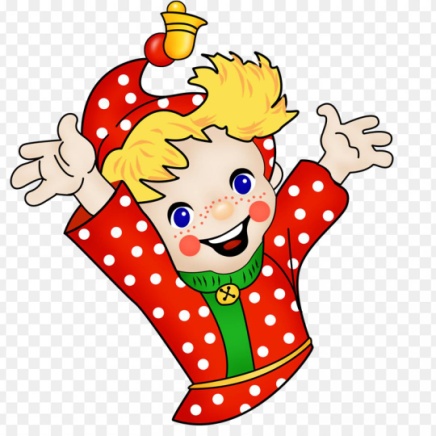 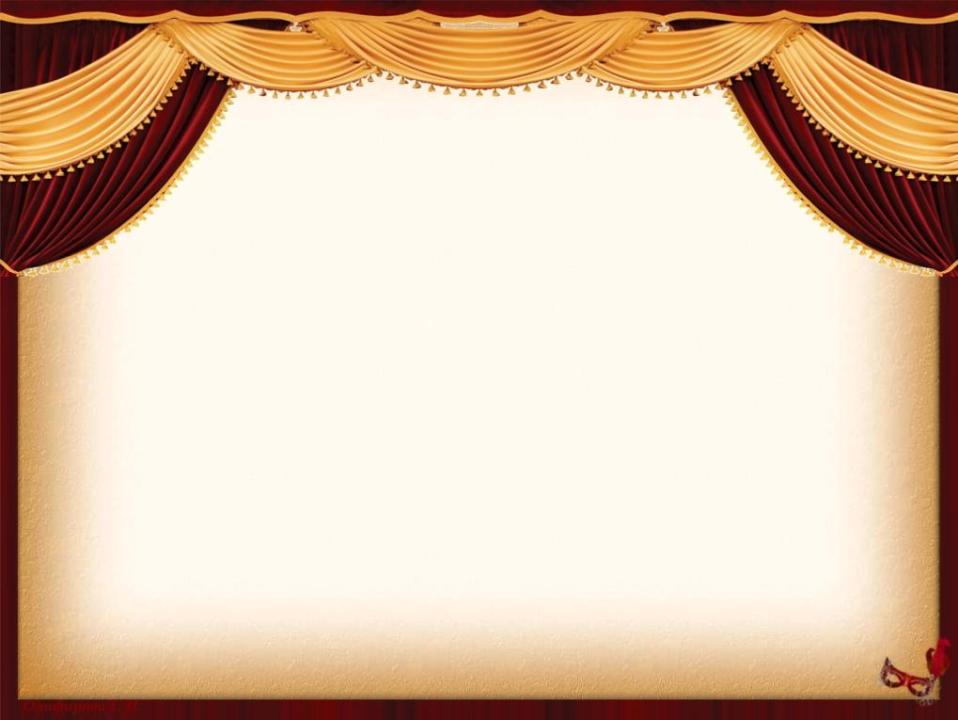 «Настольный театр»
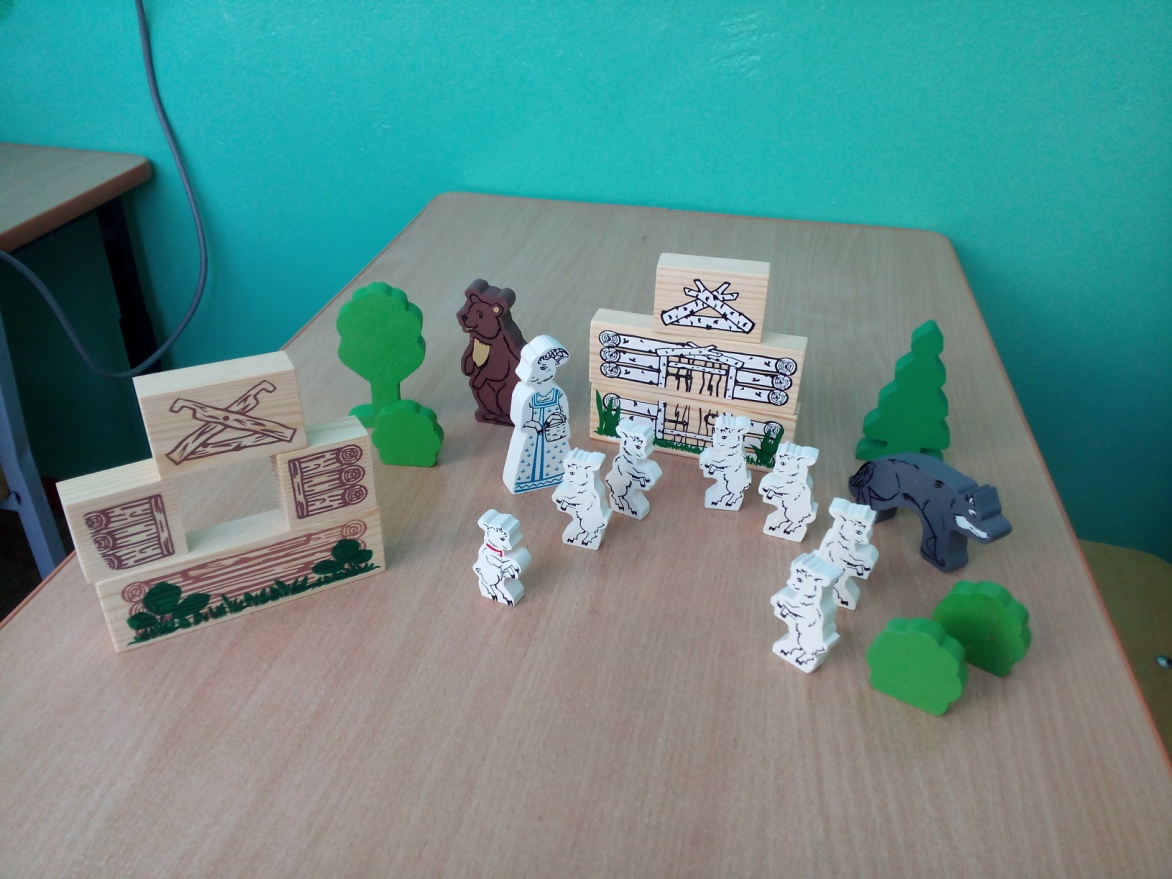 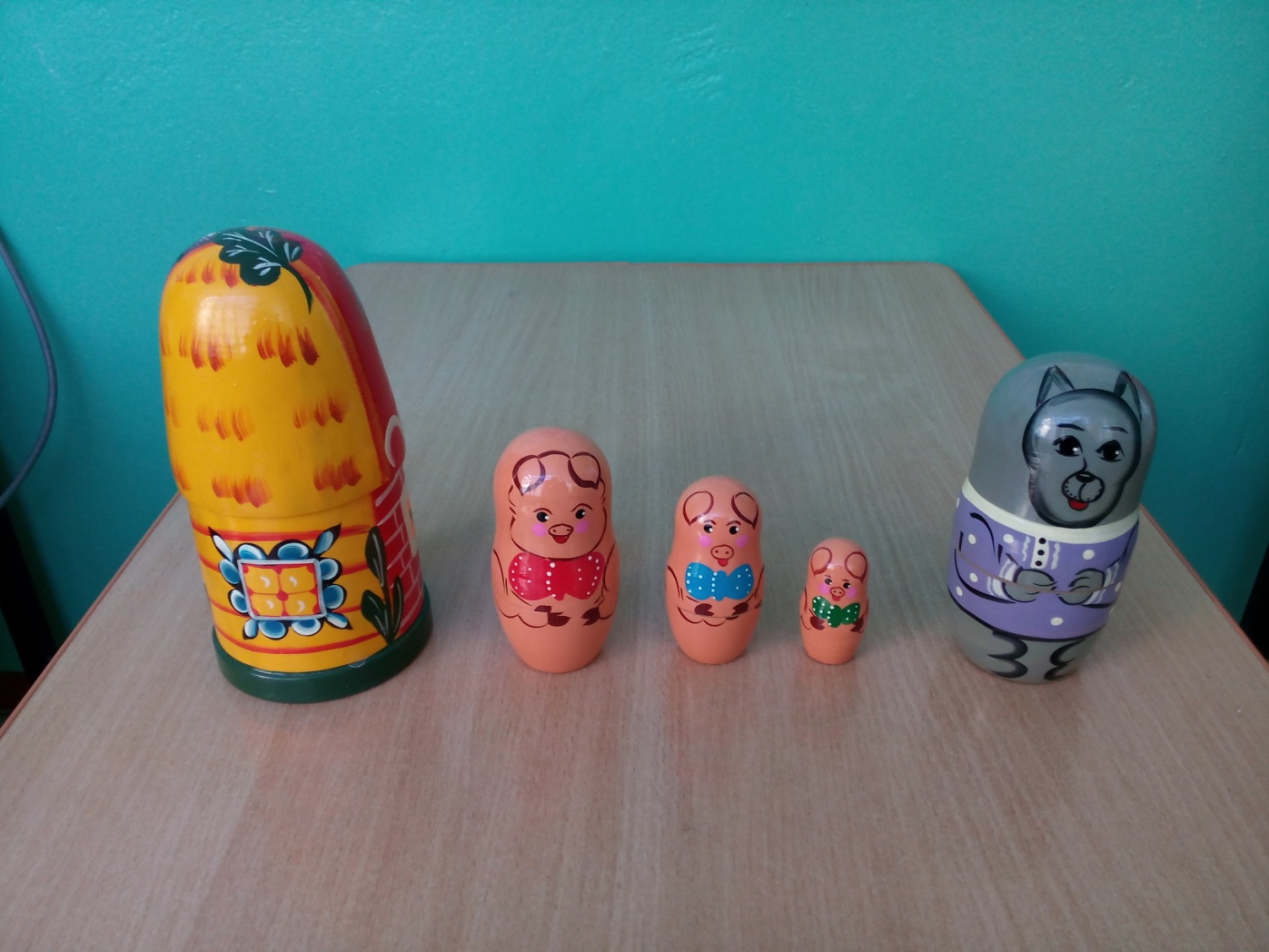 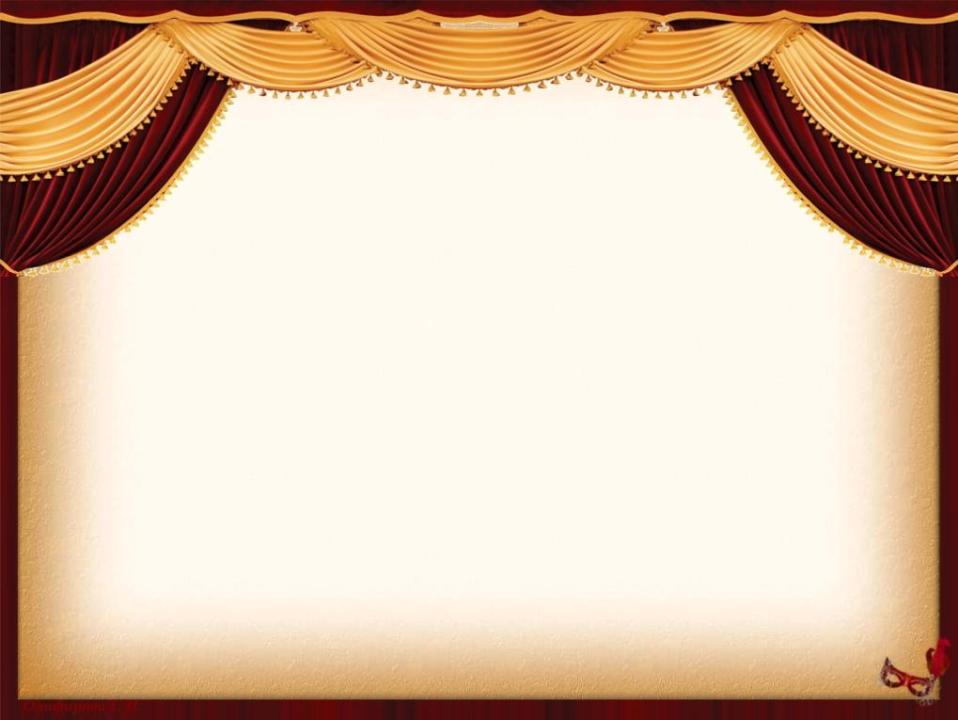 «Настольный театр»
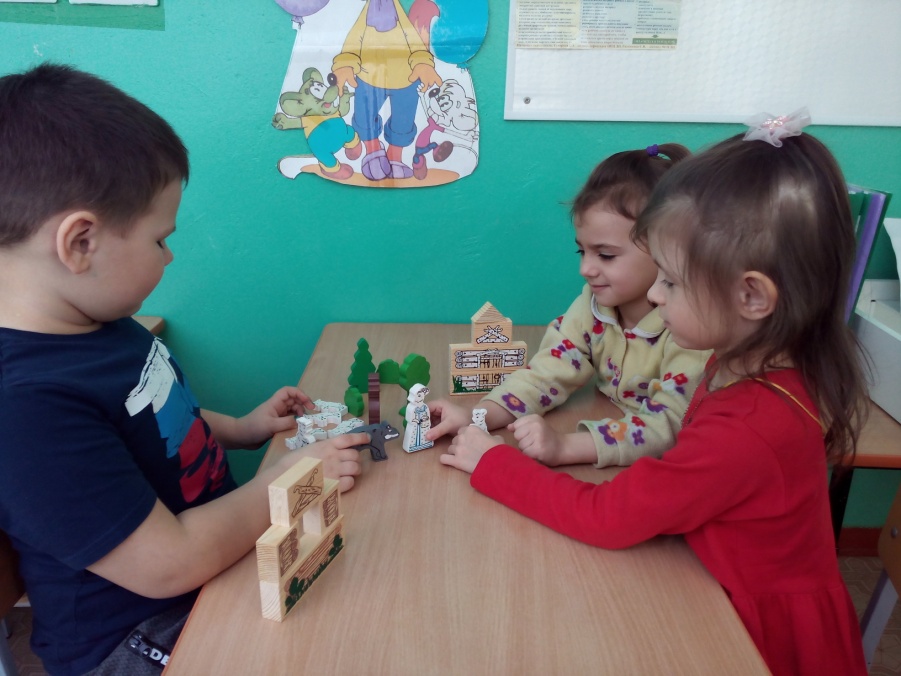 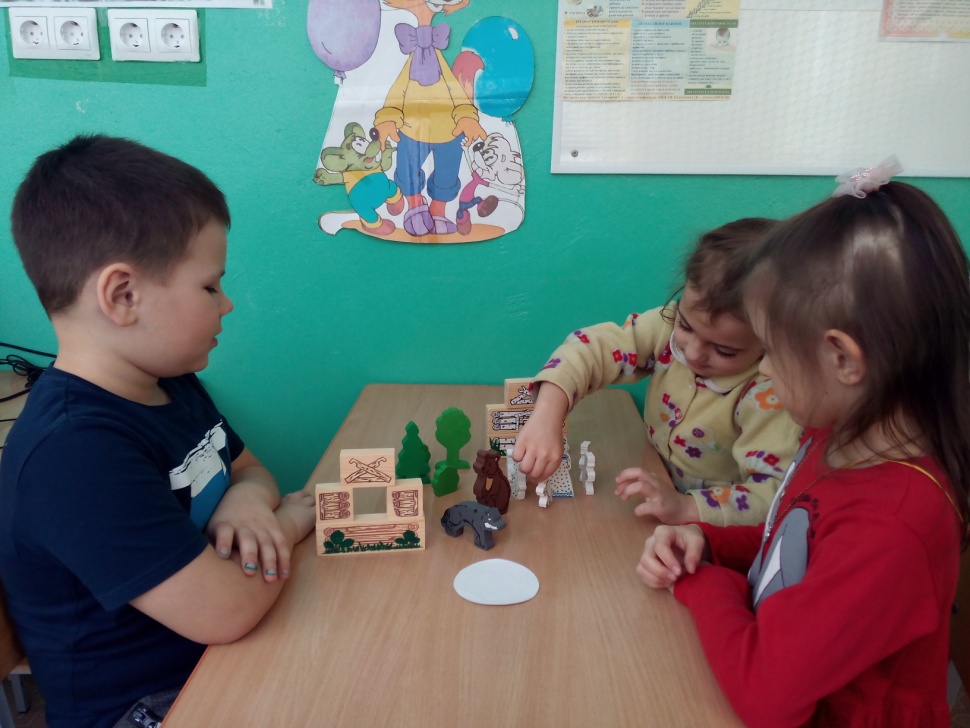 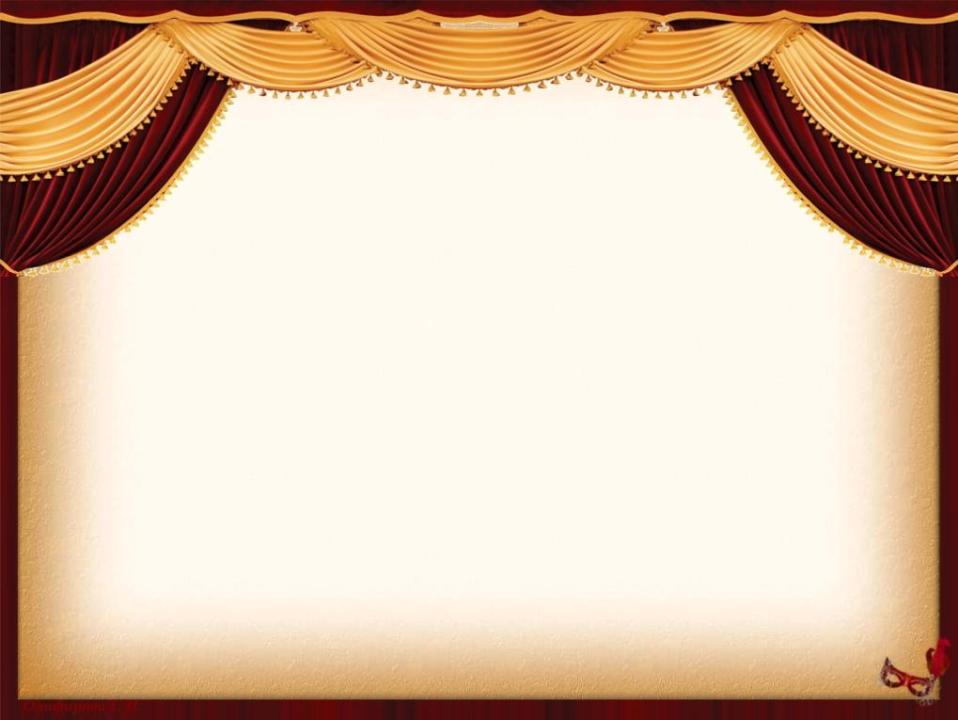 Театр «Живой куклы»
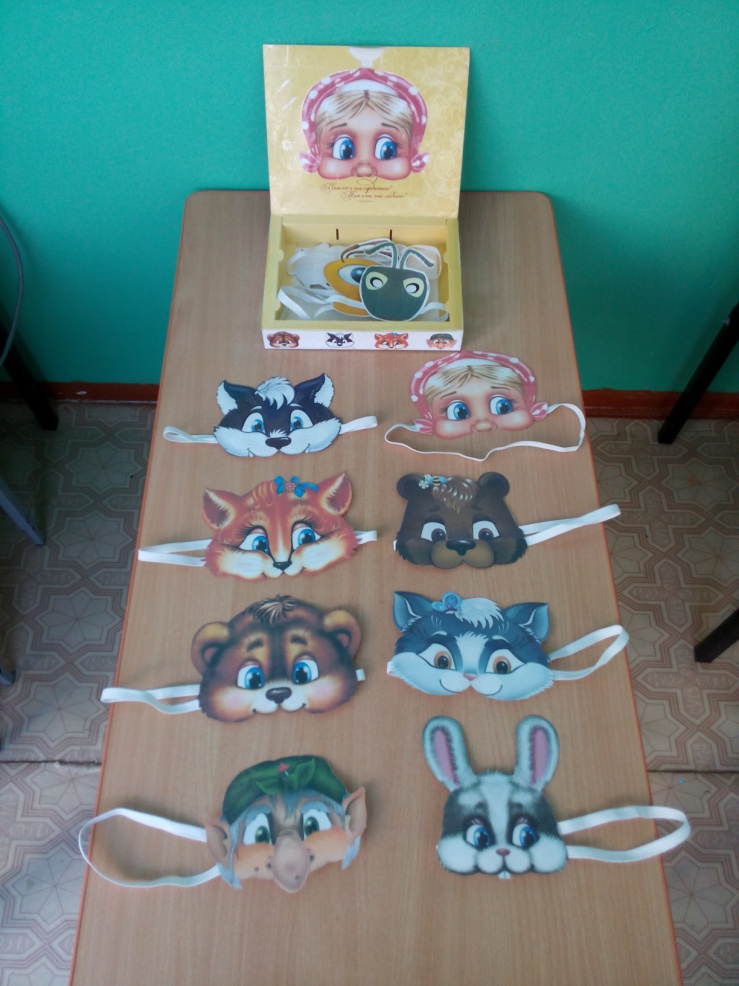 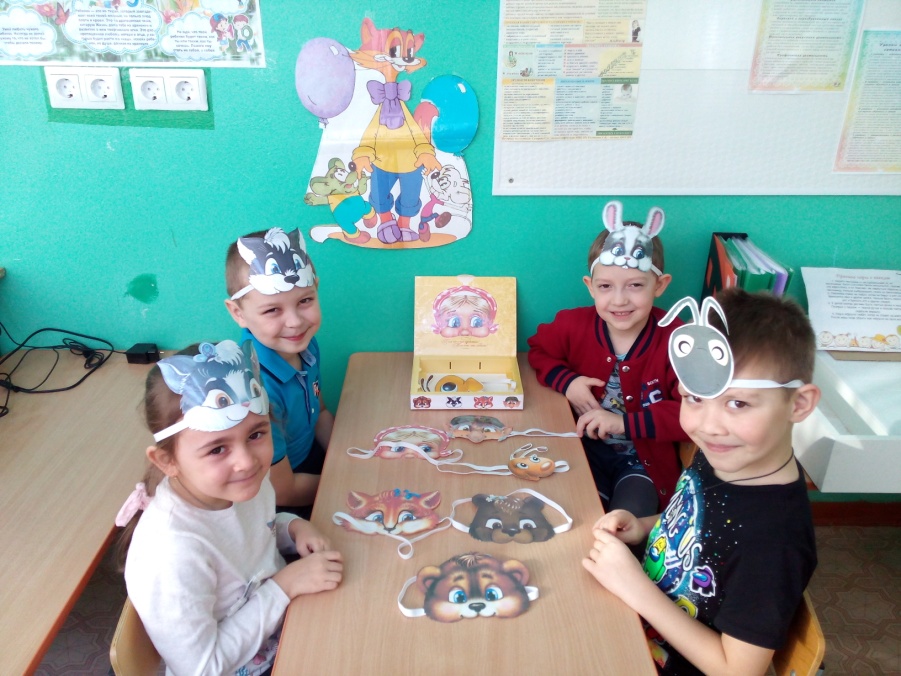 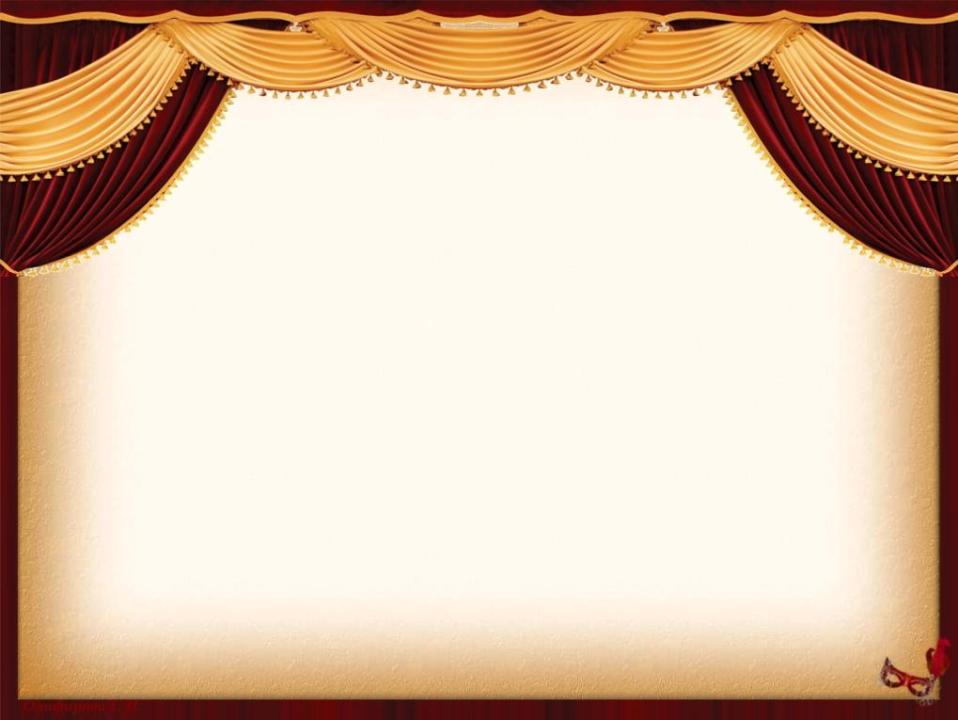 Кукольный театр (на палочках)
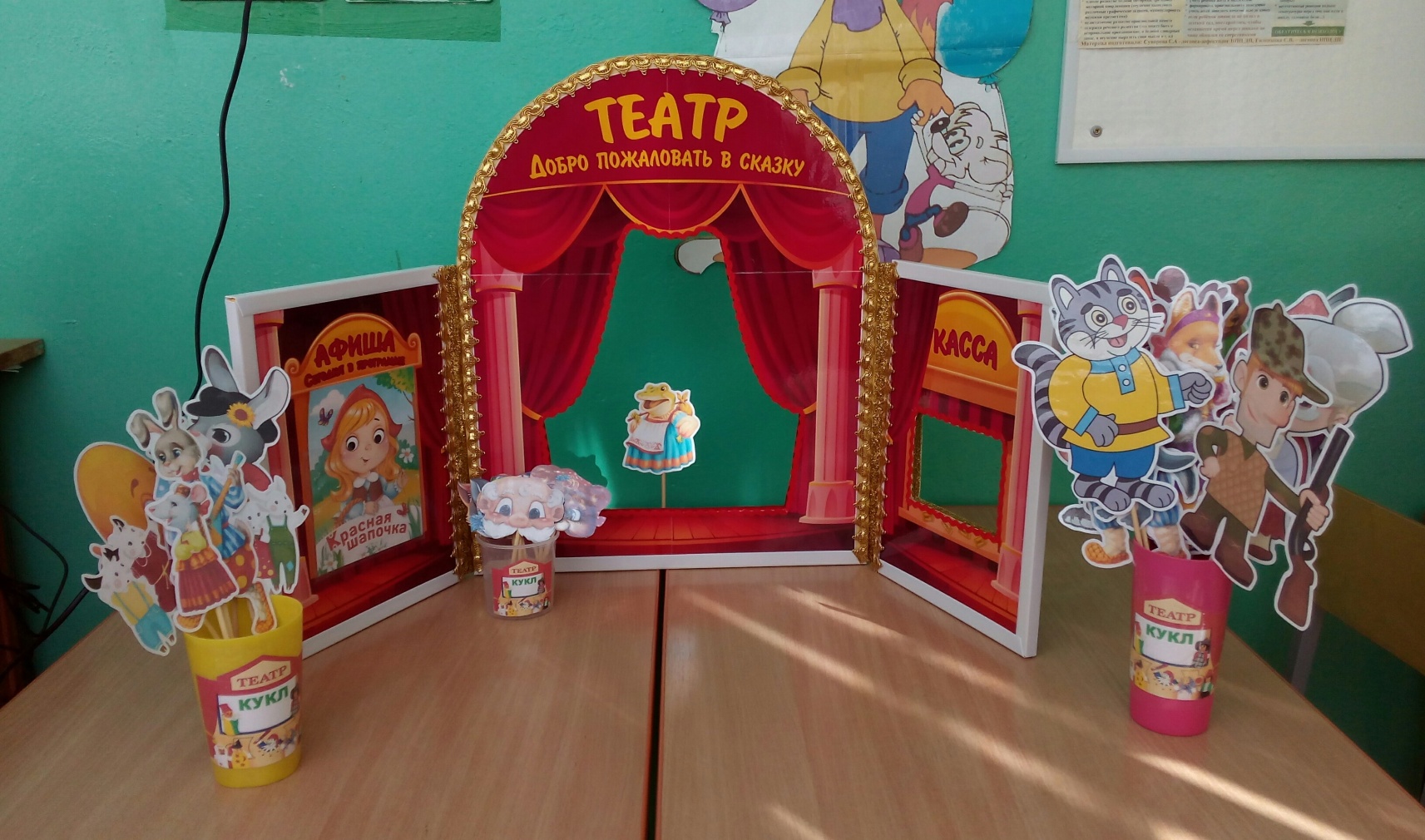 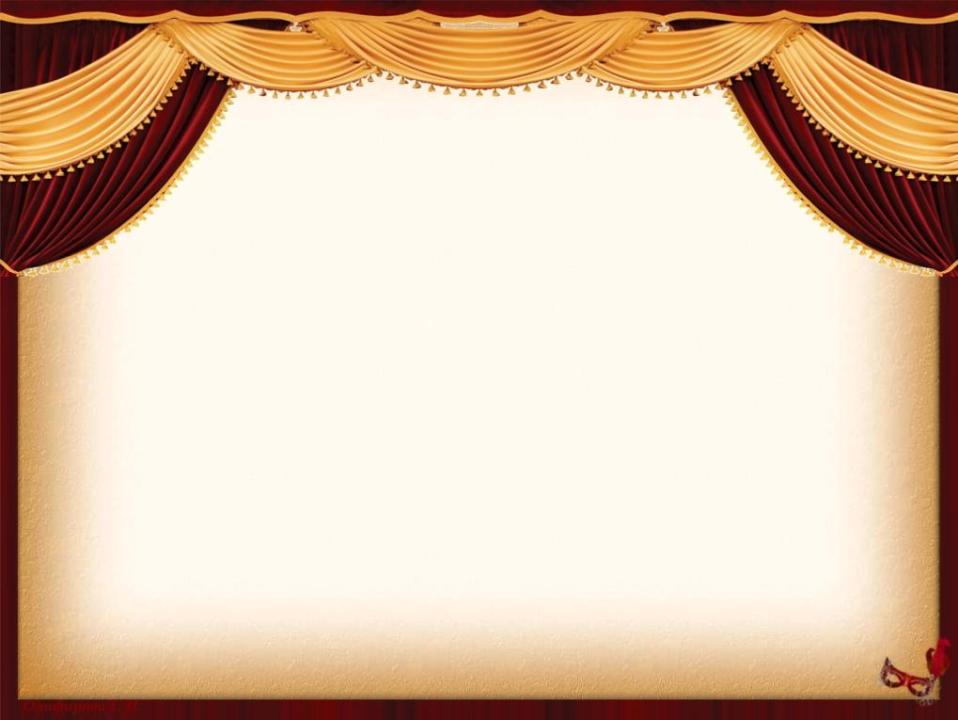 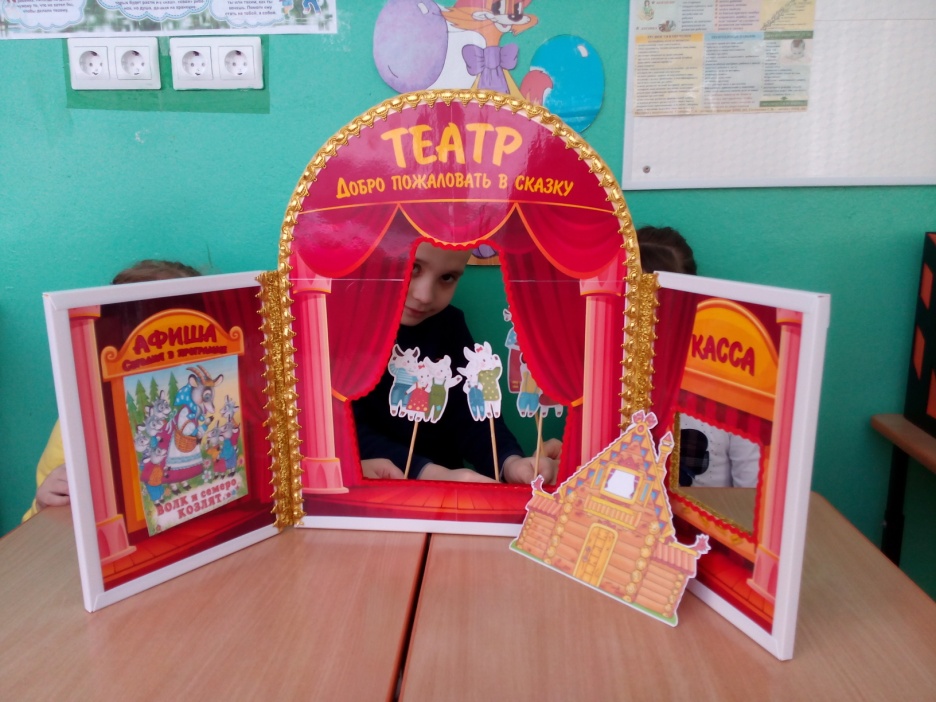 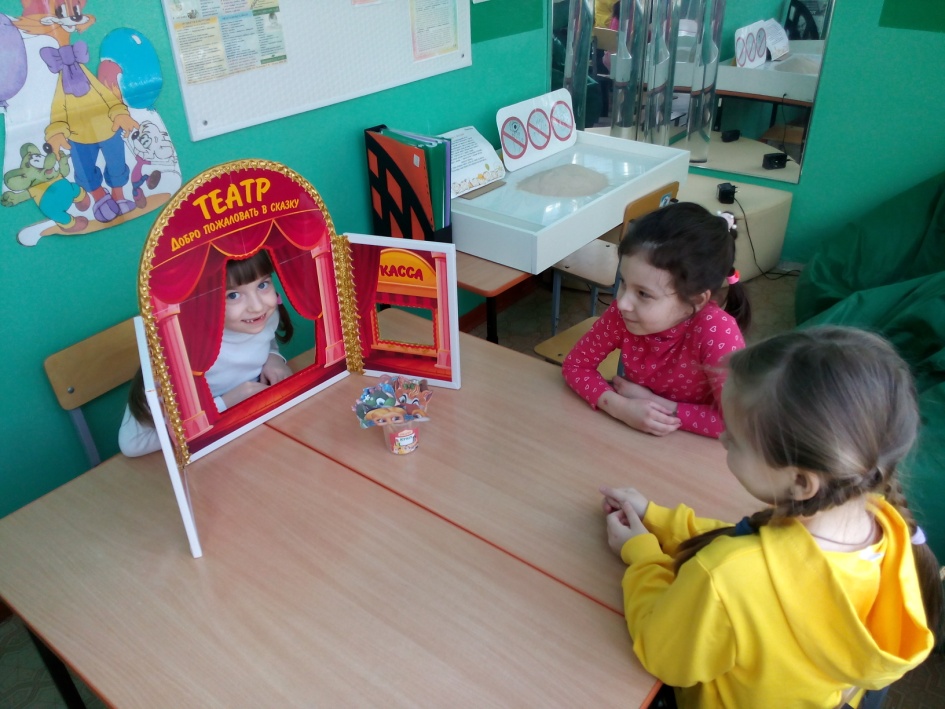 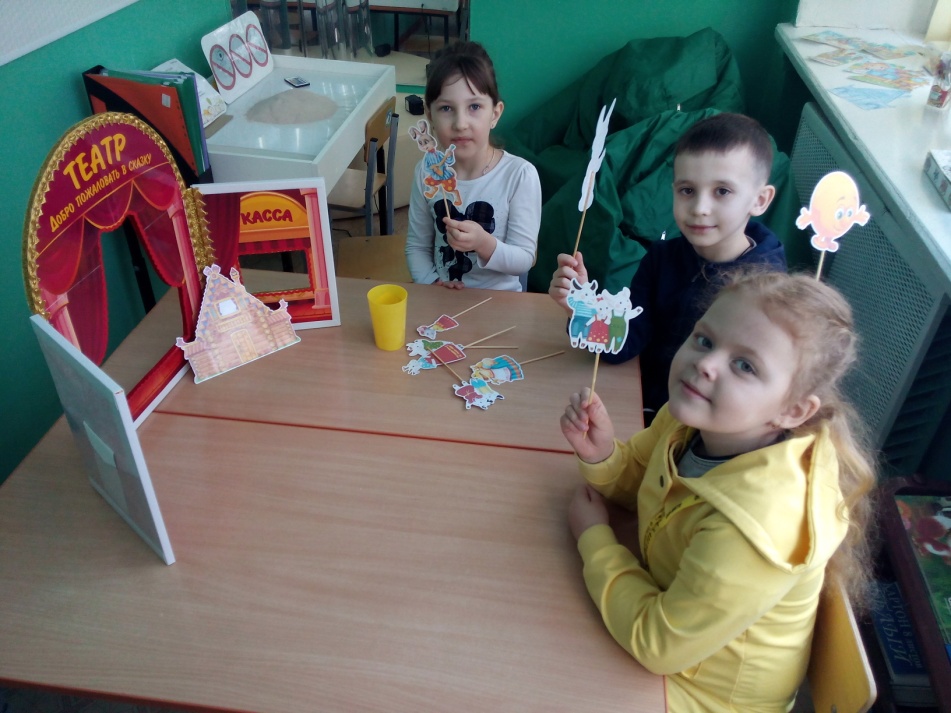 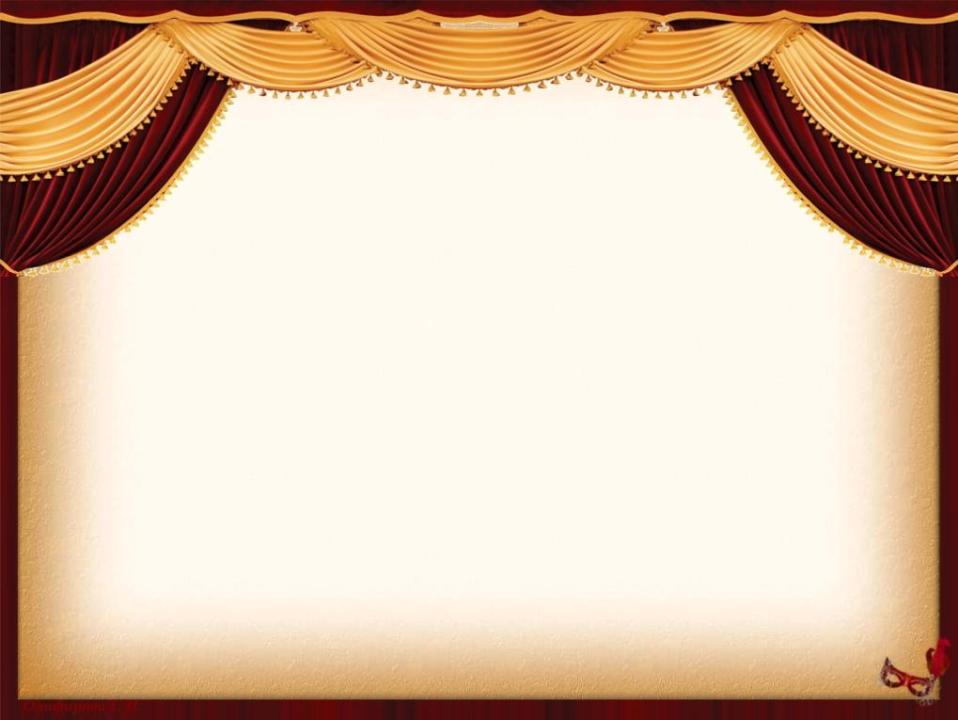 Пальчиковый театр
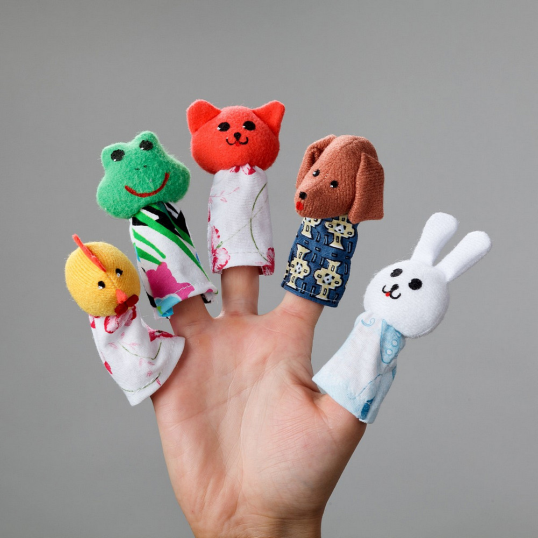 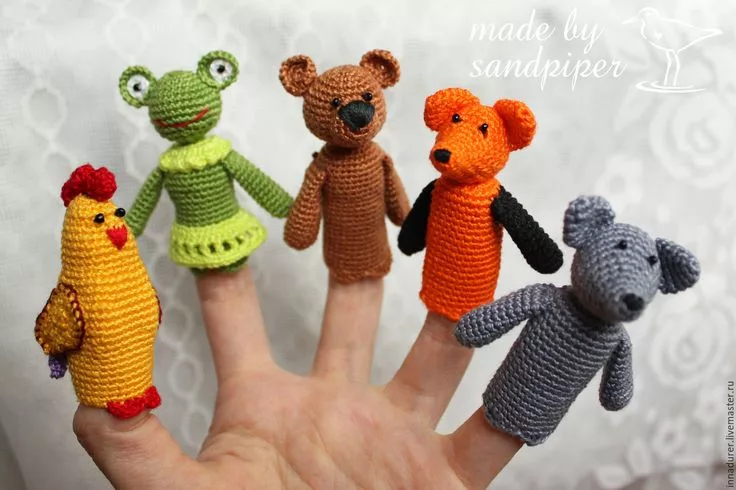 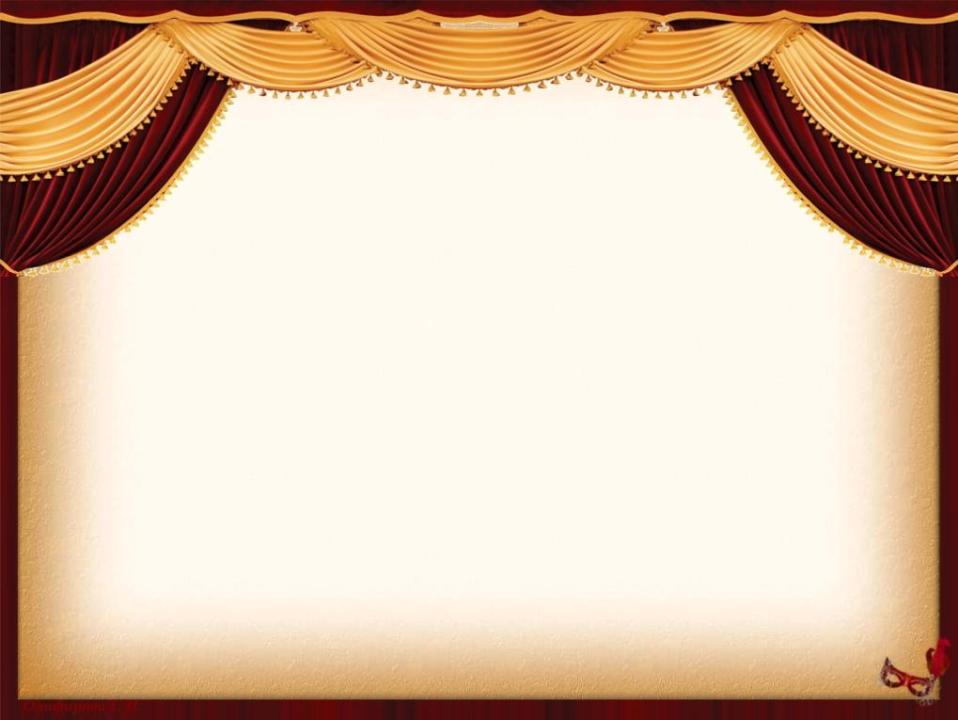 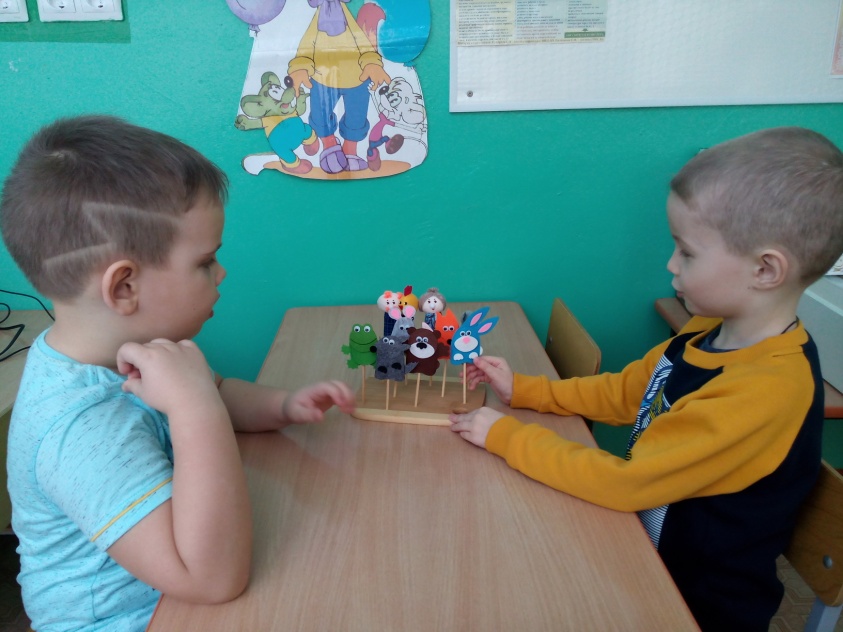 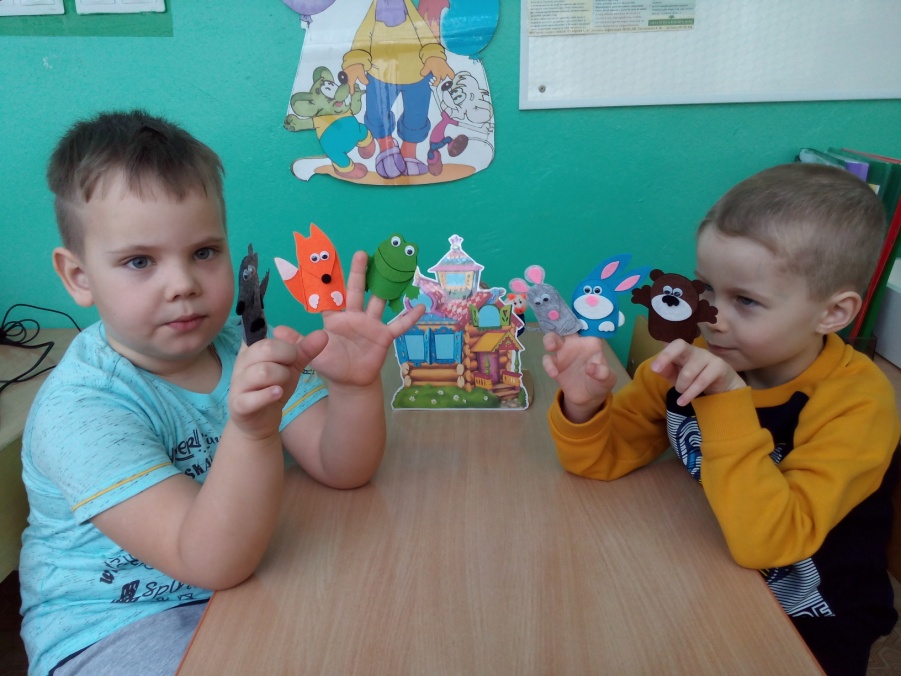 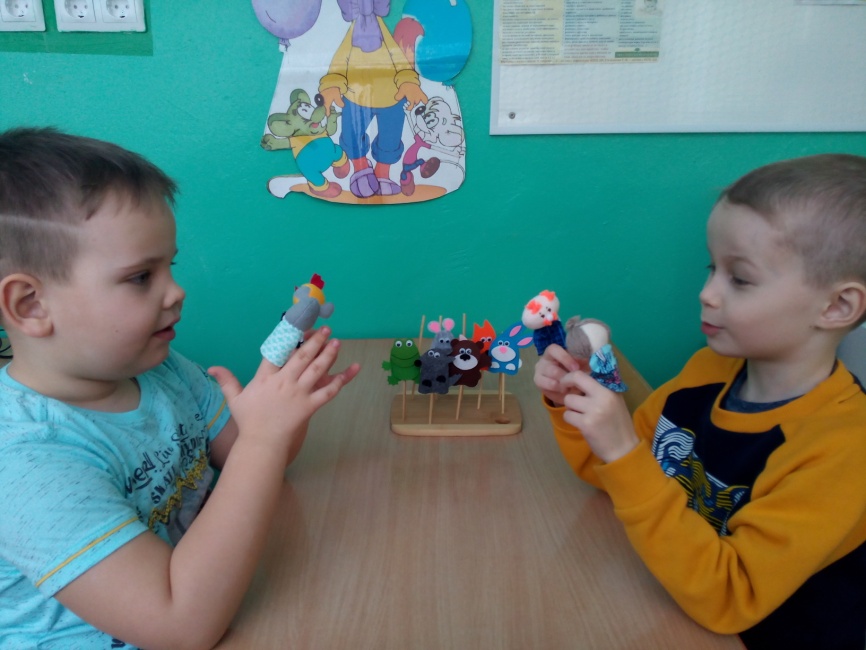 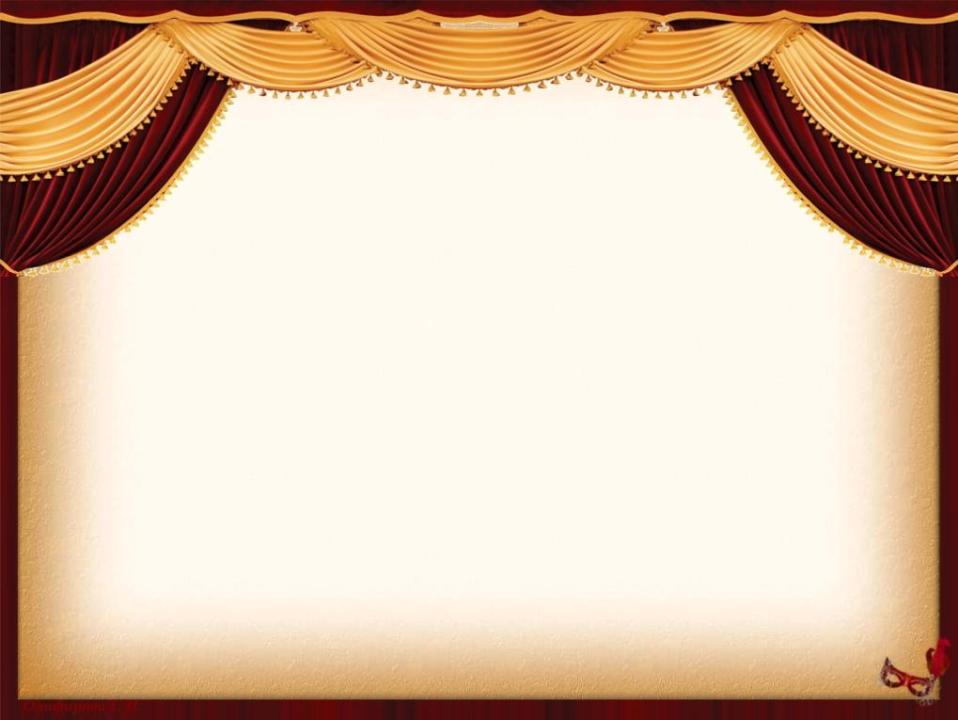 Итог работы
Появился интерес к театру, театральному искусству.
Освоились навыки невербального средства общения  (жесты, мимика, движения);
Научились выражать свои чувства  и понимать чувства других;
Повысилось осознанное восприятие ребенком своих эмоциональных проявлений и взаимоотношений
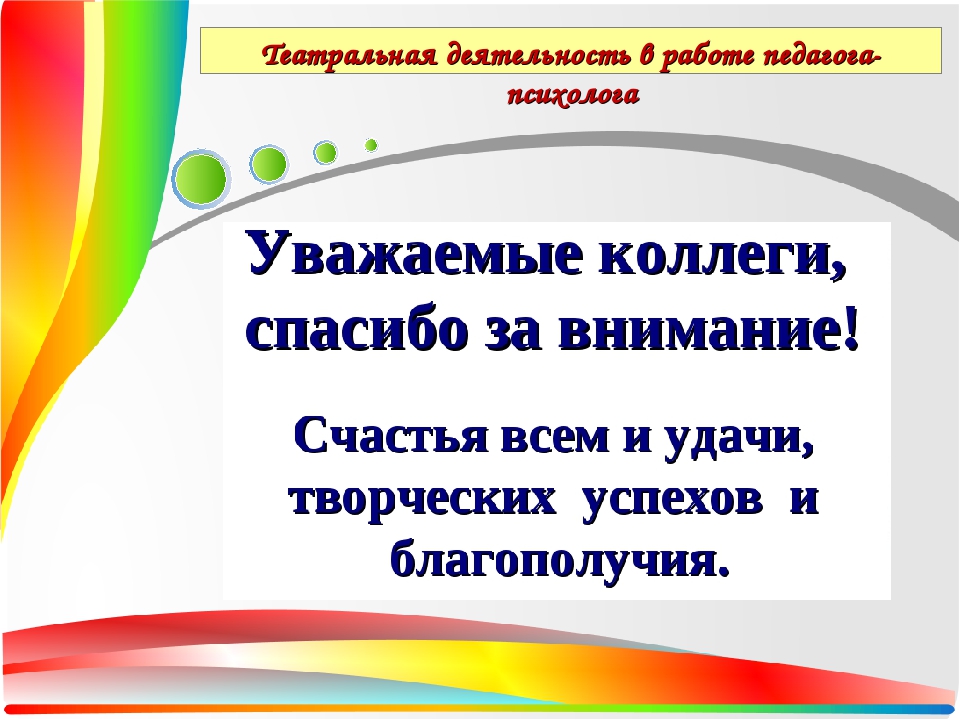